Food Fight! 
Menu Planning with the New Regulations and Relief from the Growing Pains over Grains
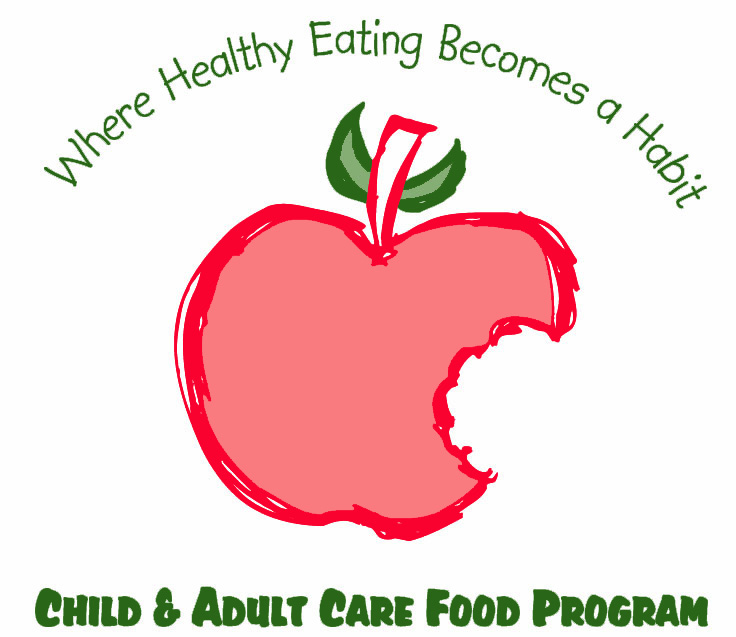 What are CACFP regulations and why do they matter?
Sample Meal Pattern Plan
Breakfast
Cereal (Grain)
Banana (Fruit)
Low fat milk (Milk)

Or

Yogurt (Meat)
Strawberries (Fruit)
Low fat milk (Milk)
Sample Meal Pattern Plan
Lunch/Supper
Spaghetti 
Ground beef (Meat)
Pasta (Grain)
Marinara Sauce (Vegetable)
Salad (1/2 cup counts as ¼ cup Veg)
Apple (Fruit)
Low fat milk
Sample Meal Pattern Plan
Snacks: Choose Two Food Groups/Components
String Cheese (Meat)
Juice (Fruit)

Or

Crackers (Grain)
Strawberries (Fruit)
Important Requirements to Note
Juice
Allowed only once per day


Yogurt
Must contain less than 23 grams of sugar per 6 oz of yogurt
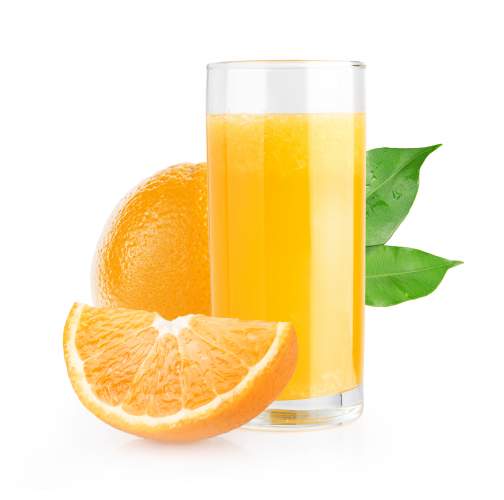 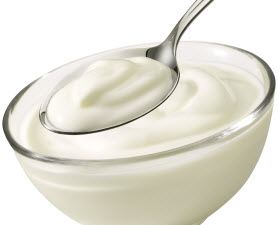 Important Requirements to Note
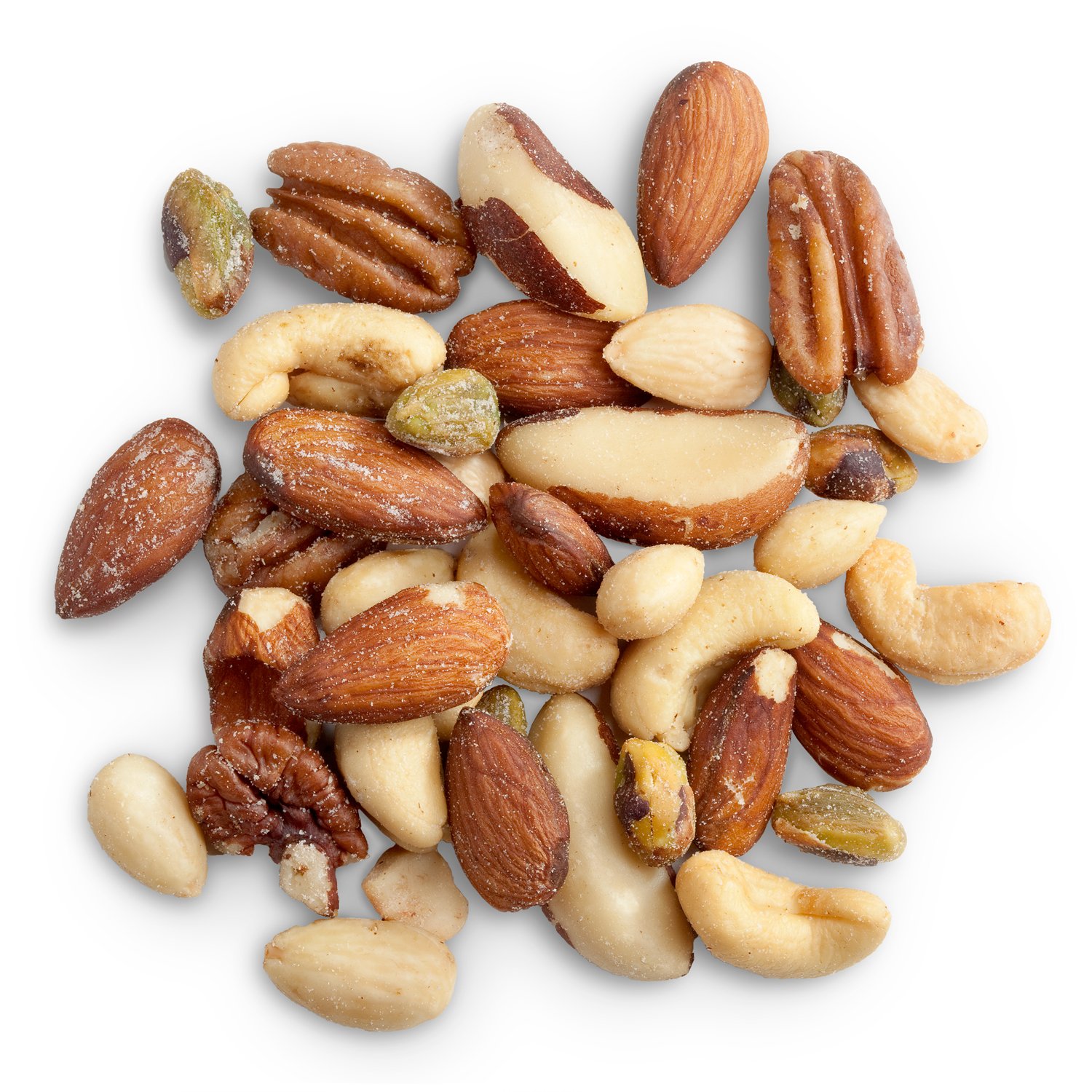 Nuts
No more than 50% of daily requirement for meat can come from nuts. 

Milk 
Age 1: Unflavored whole milk
Age 2-5: Unflavored low-fat milk or unflavored fat-free (skim) milk
Age 6+: Unflavored low-fat milk, unflavored fat-free (skim) milk, or flavored fat-free (skim) milk
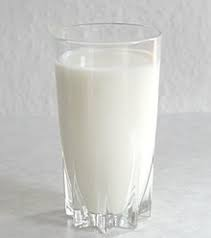 Important Requirements to Note
Grains: See back page for details
Whole grains must be served once per day 
Cold cereal: Must contain less than 6 grams sugar per oz of cereal
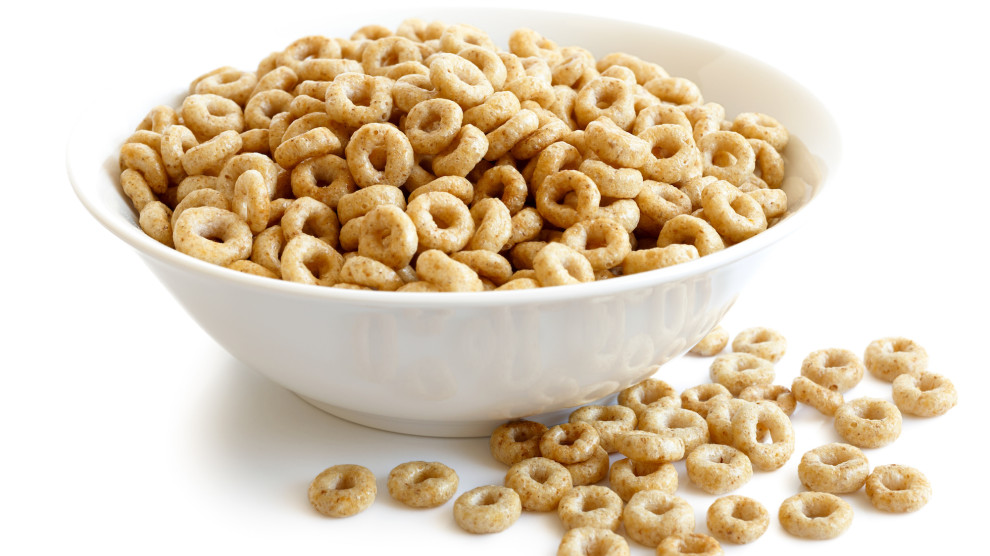 Grain Based Desserts
Grain based desserts are NOT a creditable grain component for meals or snacks.
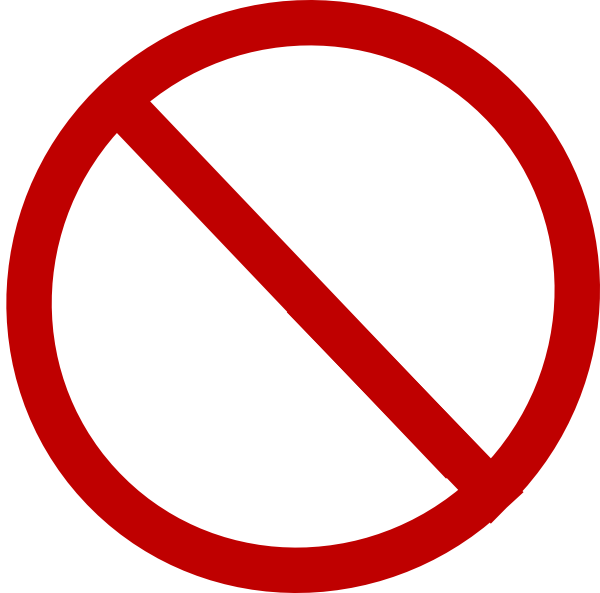 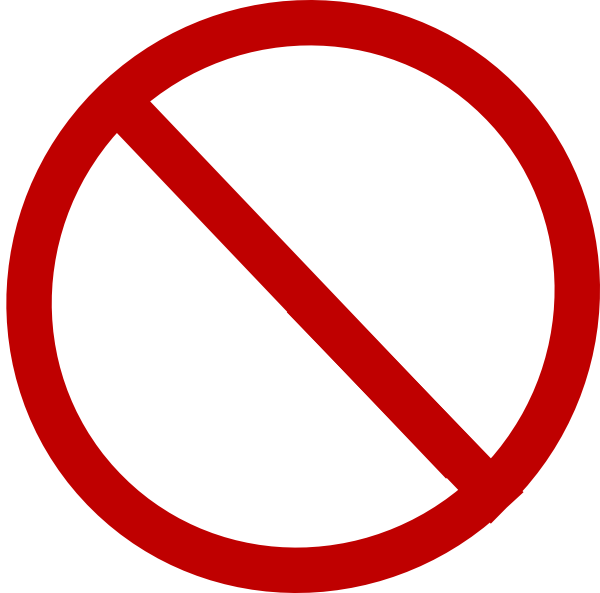 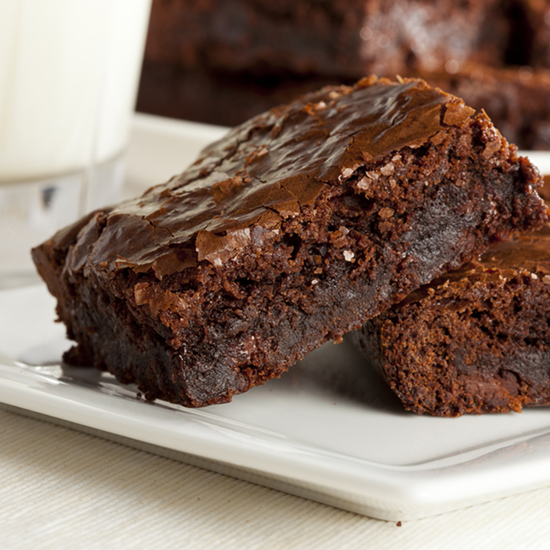 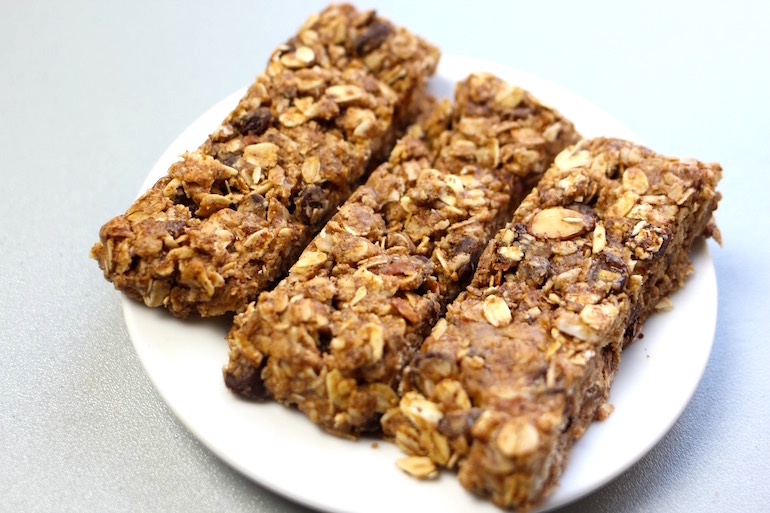 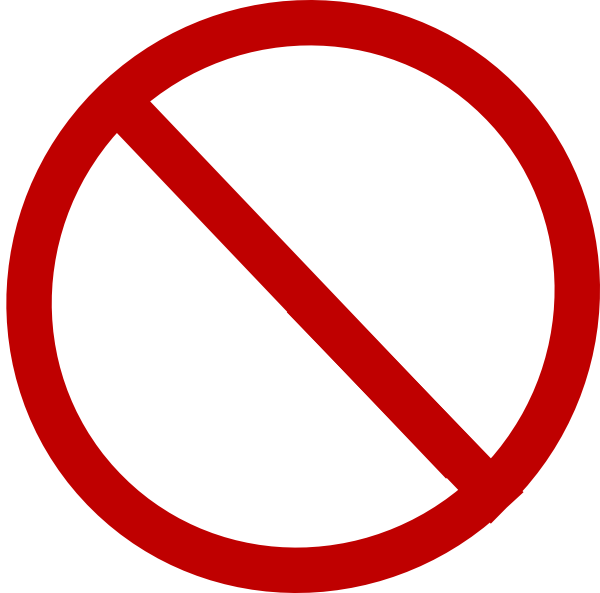 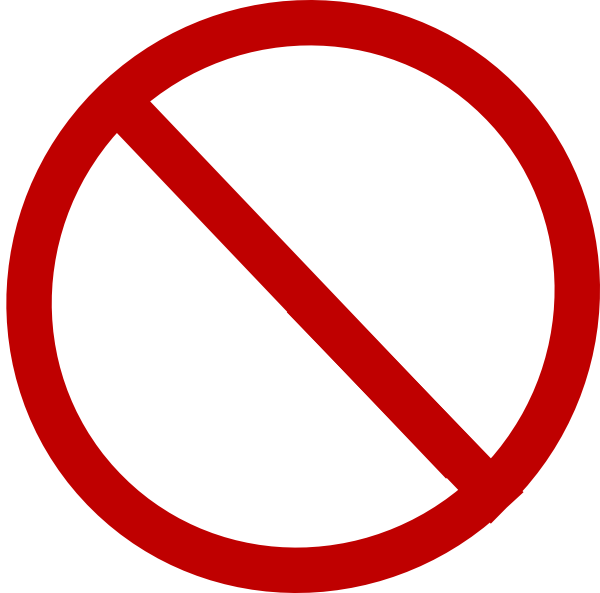 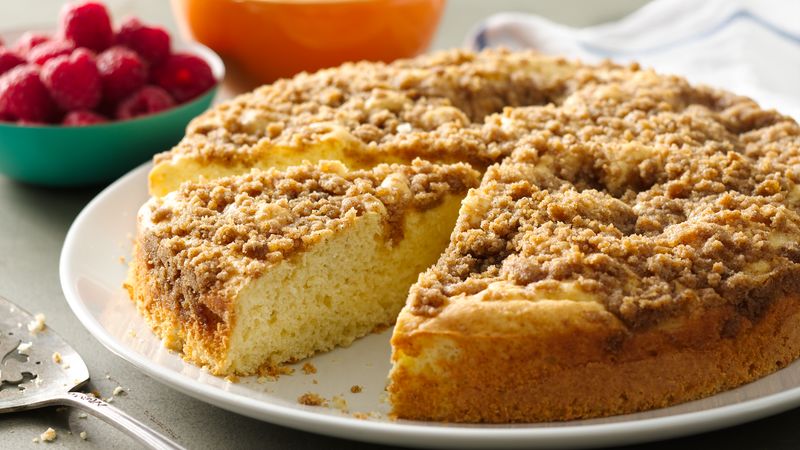 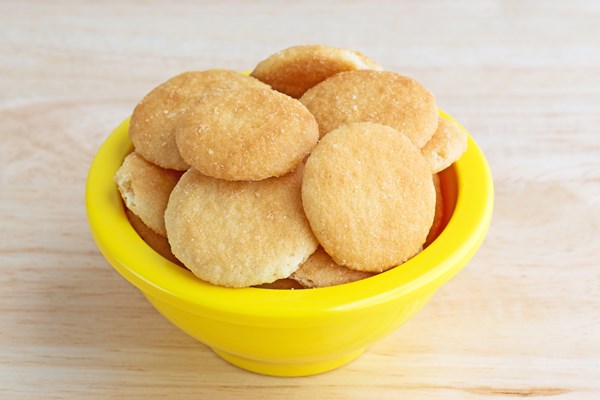 Sweet grains, but okay to serve
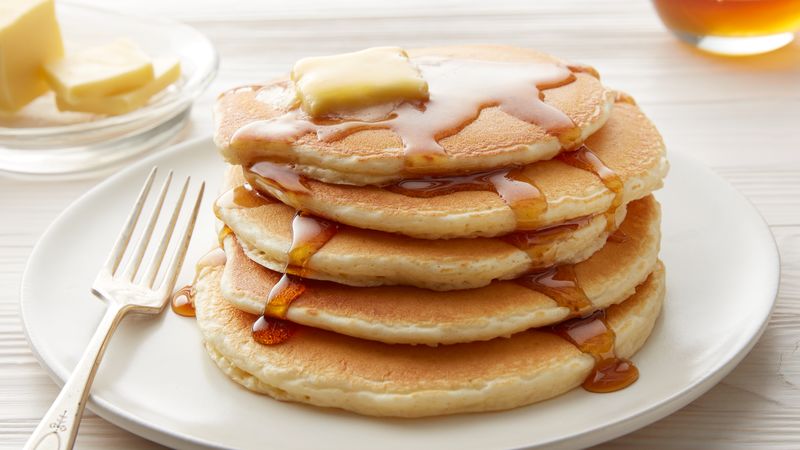 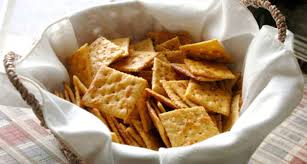 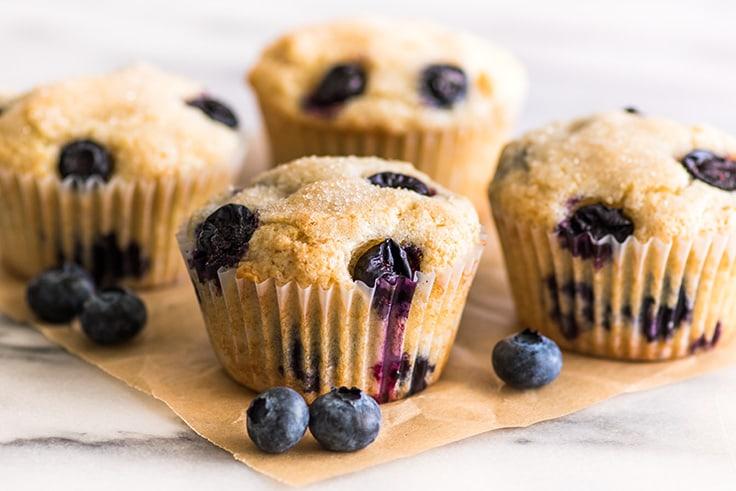 What is Whole Grain Rich?
Foods that contain “100% whole grains” or at least 50% whole grains and the remaining grains are enriched
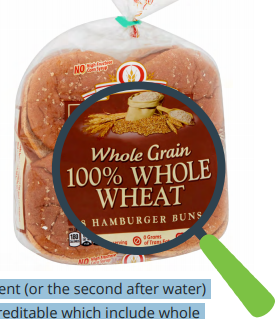 This is whole grain rich!
The 4 Criteria of Whole Grains
Must meet at least 1 of the 4 following criteria
Label states “100% Whole Grain” or “100% Whole Wheat”
Whole grain health claim is stated on the package
A product formulation statement or CN label is available to credit the grains
Use the Rule of Three to check for Whole grains in the Ingredients List 

Cereal: Look for “WIC Approved” 
on the grocery store tag
Look for Non-Creditable Grains
Disregard grain ingredients that are in small amounts
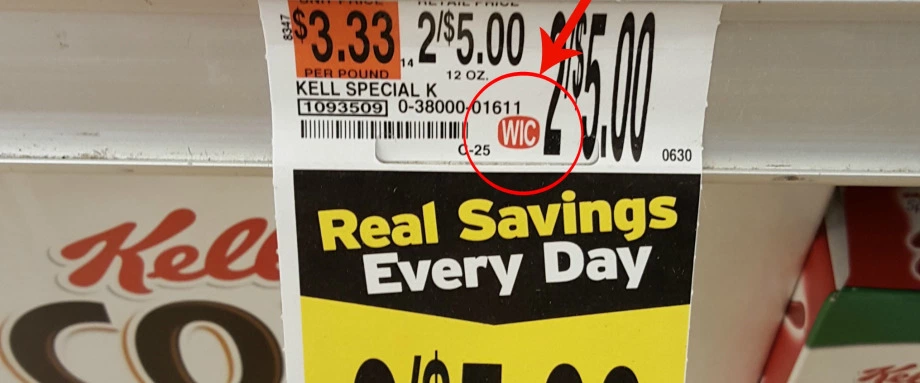 The 4 Criteria of Whole Grains:
CHECKBOX 1
100% Whole Grain or 100% Whole Wheat 
is stated on the label
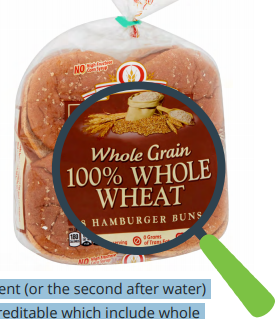 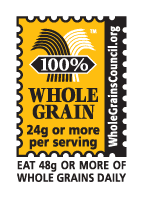 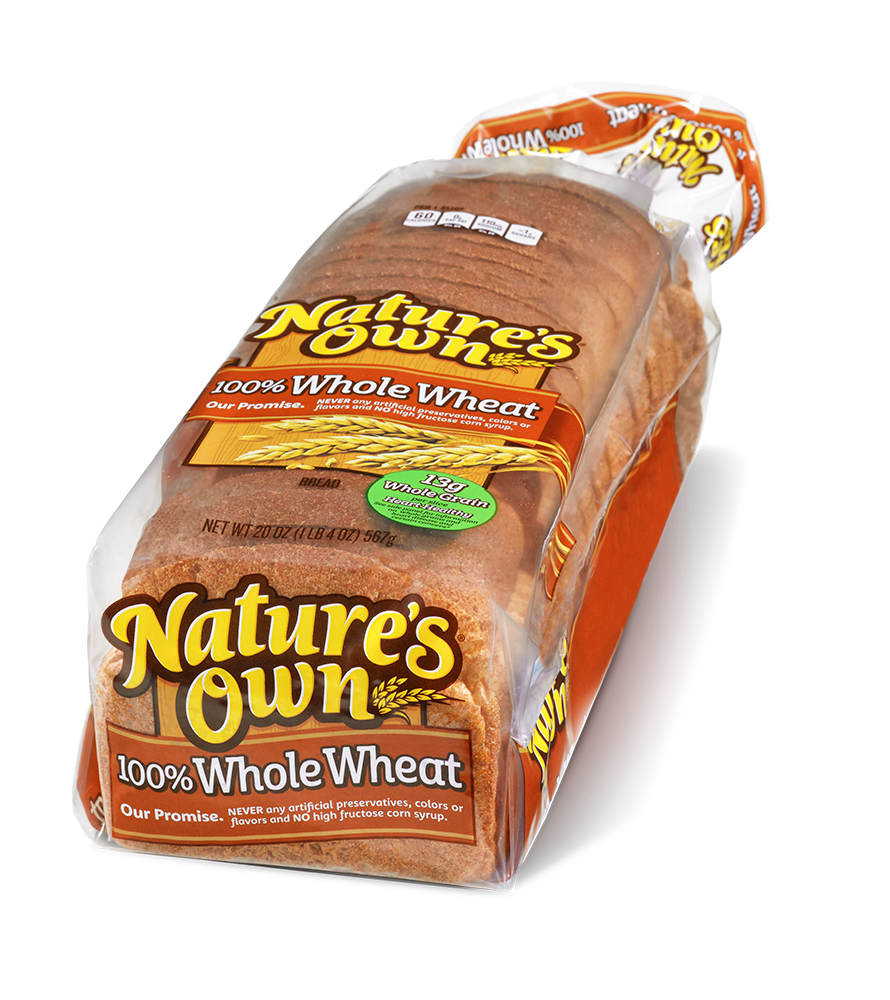 This is whole grain rich!
The 4 Criteria of Whole Grains:
CHECKBOX 2
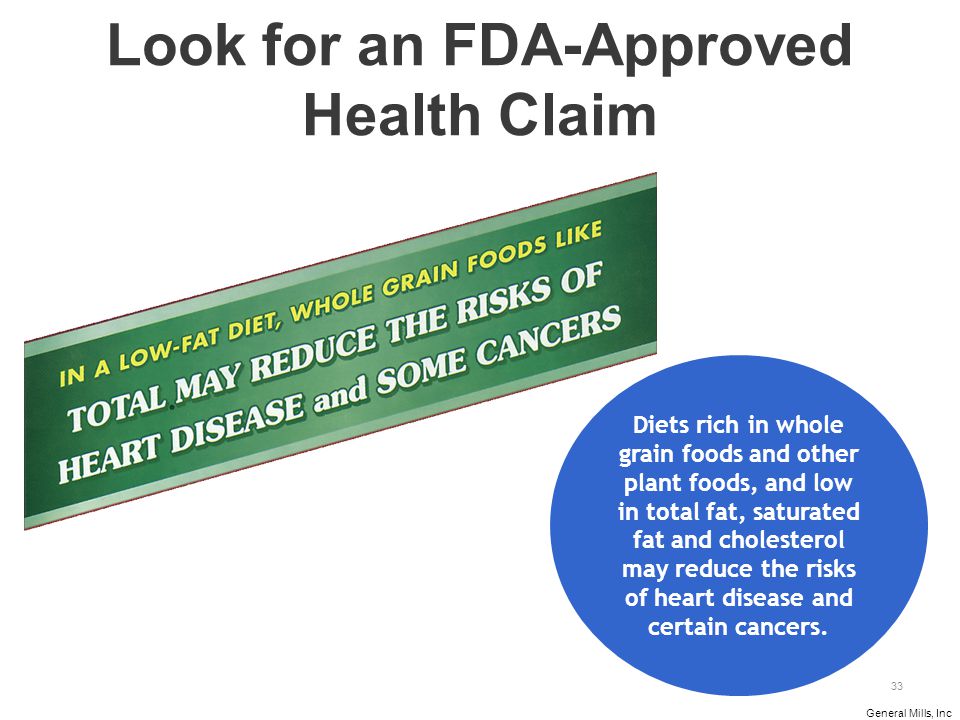 Whole grain health claim is stated on the package
The 4 Criteria of Whole Grains:
CHECKBOX 3
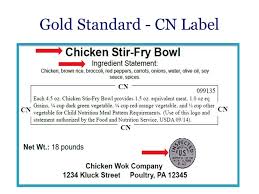 Commercially prepared mixed dishes must have a Product Formulation Statement (PFS) or CN label to credit the grains as fitting the meal pattern
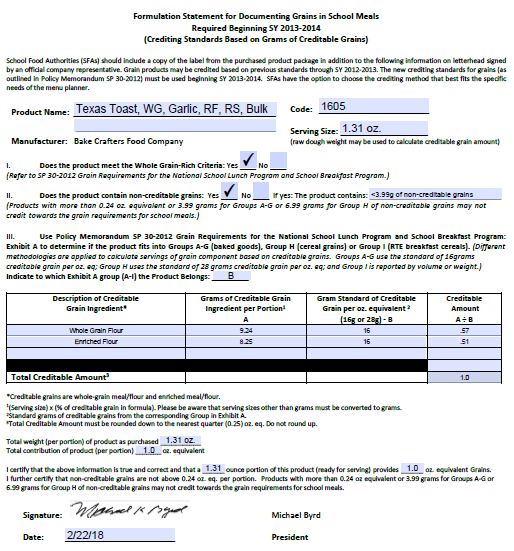 Sample Product Formulation Statement (PFS)
The 4 Criteria of Whole Grains:
CHECKBOX 4
Using the Ingredients List
The Rule of Three
A whole grain is listed as the first ingredient (or the second after water) and 
The next two grain ingredients are creditable which include whole grains, enriched grains, bran, and germ.
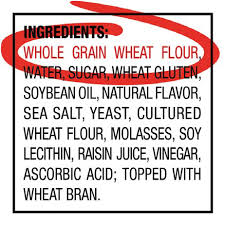 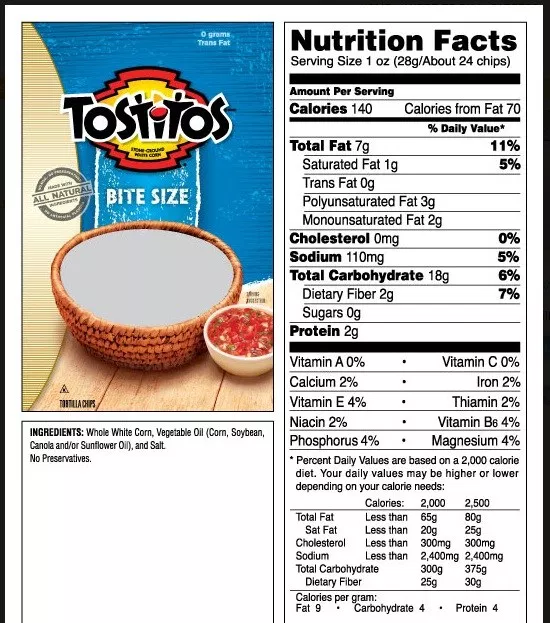 Is this Whole Grain?
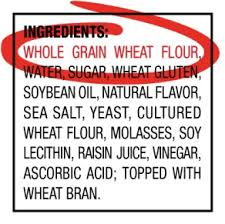 Is this Whole Grain?
Is this Whole Grain?
Is this enriched?
Is this creditable for grains in CACFP?
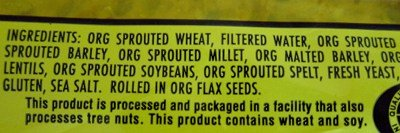 How to Incorporate these Guidelines
 into your Life
Juice: Smaller serving size, 100% juice
Whole Grains
Incorporating more vegetables into meals
Snacks: two or more food groups
Recognize “dessert” grains
Incorporate all 5 food groups into lunch and dinner
Recognizing serving size
Hidden sugars
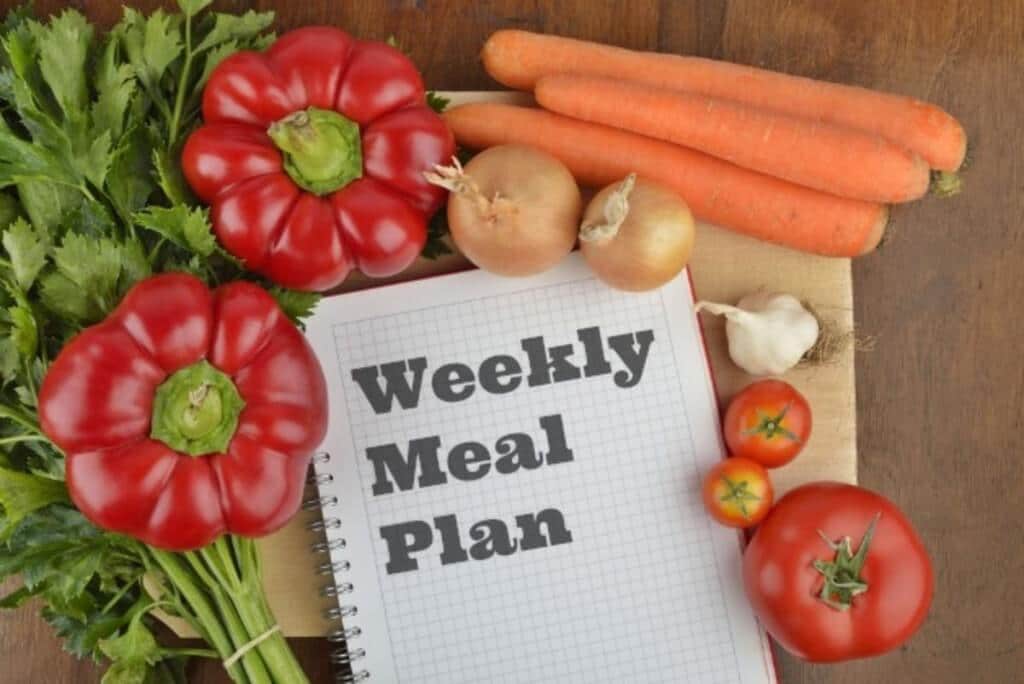 How to Incorporate these Guidelines
 into your Life
Snacks: Contain two or more food groups/components
Lunch and Dinner: Incorporate all 5 food groups into meal
Choose whole grains
Recognize “dessert” grains
Reduce serving sizes
Juice: Smaller serving size, 100% juice only
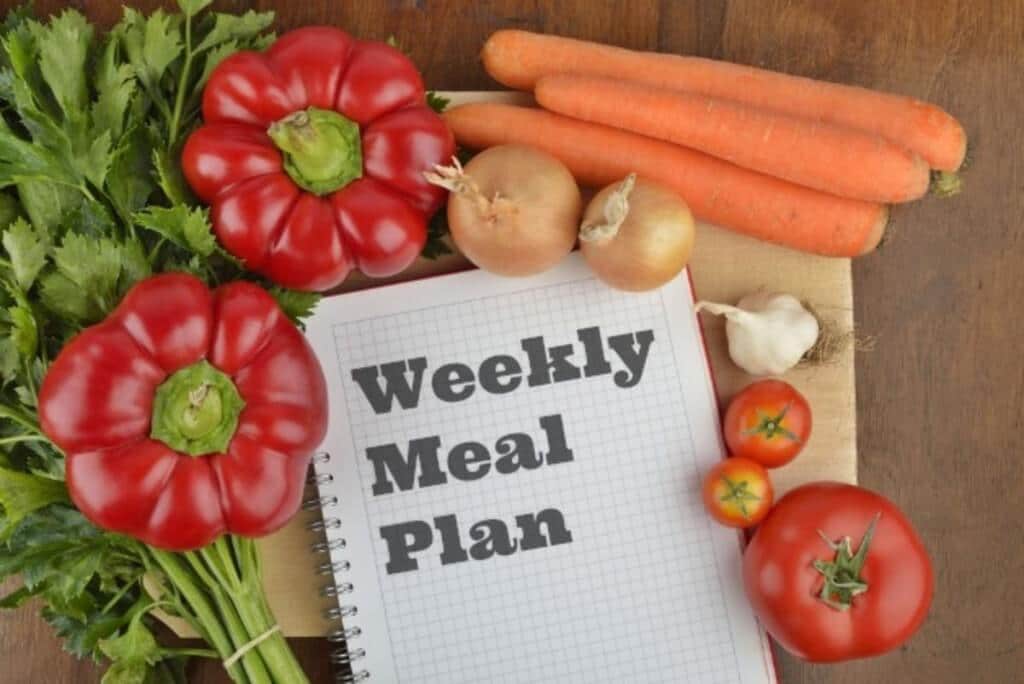 Brought To You By
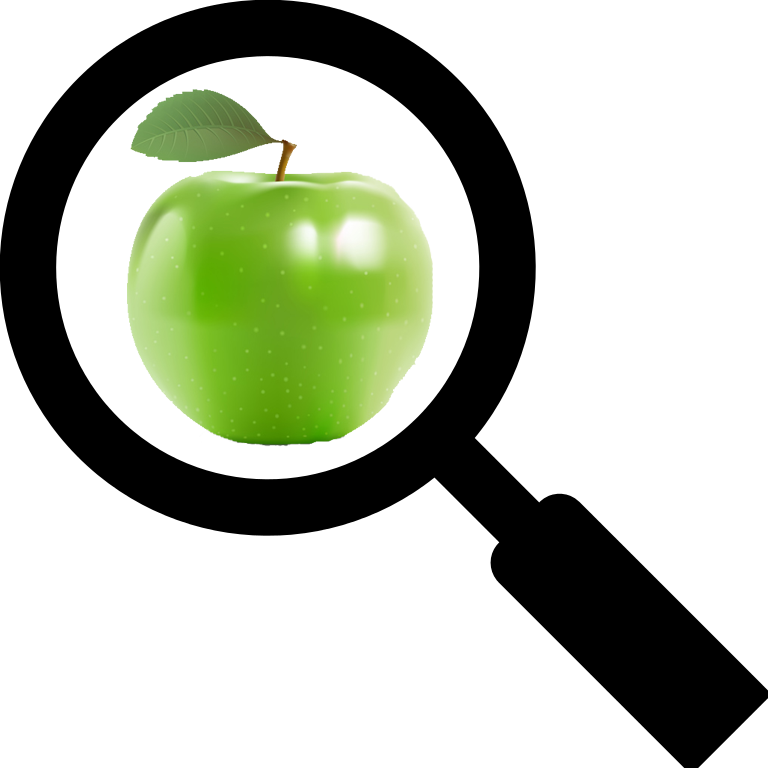 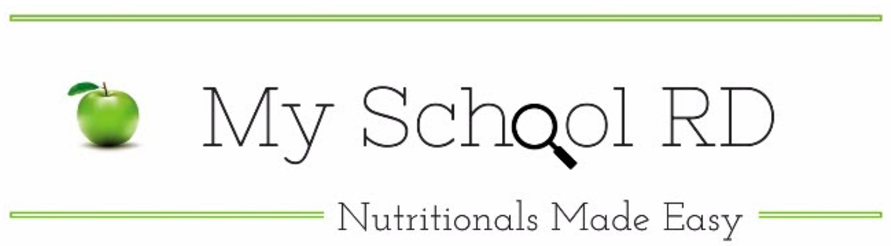